(1907 – 2002)
Astrid Lindgrenová
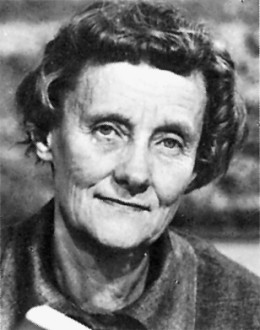 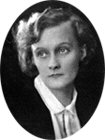 Švédská prozaička
Držitelka Ceny Hanse Christiana Andersena za rok 1958
Prózy pro děti
Filmové a divadelní scénáře 
V českém prostředí: od 60. let, ale „temnější“ tvorba až v 90. letech
Je po ní pojmenována cena za literaturu pro děti a mládež – Cena Astrid Lindgrenové (The Astrid Lindgren Award)
Britt-Mari se svěřuje (1944)
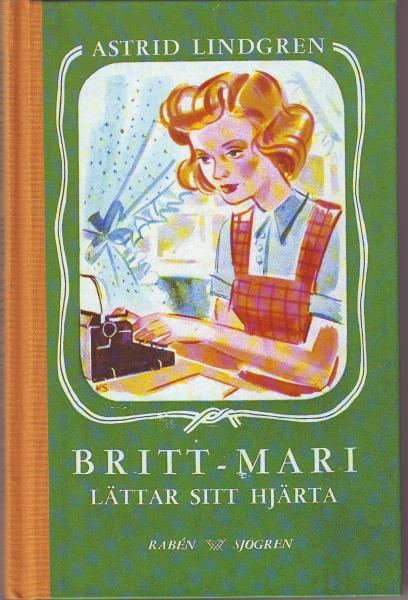 Pipi Dlouhá punčocha (1945, česky 1977)
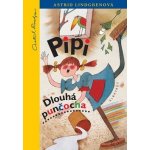 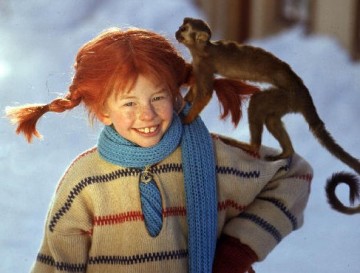 Kalle Blomkvist zasahuje (1946, česky 1964)
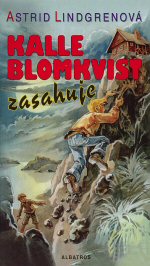 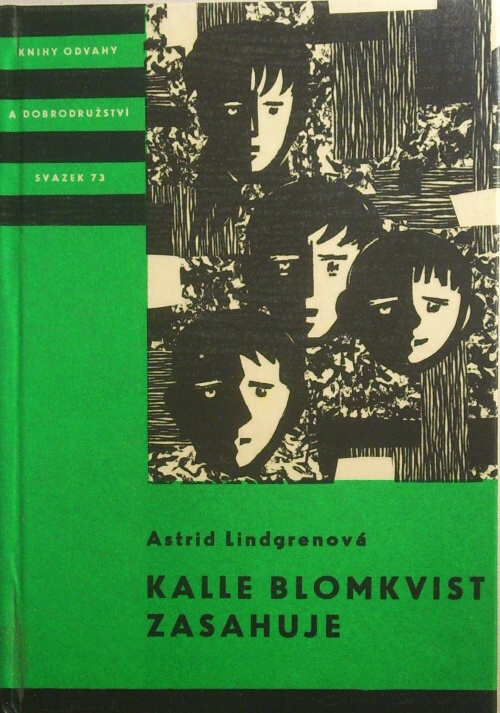 Děti z Bullerbynu (1947, česky 1962)
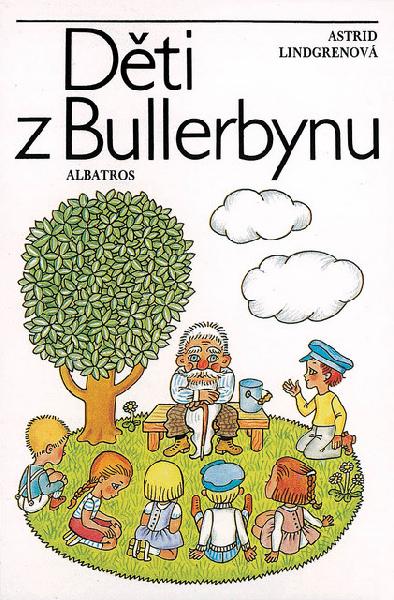 Mio, můj Mio (1954, česky 1997)
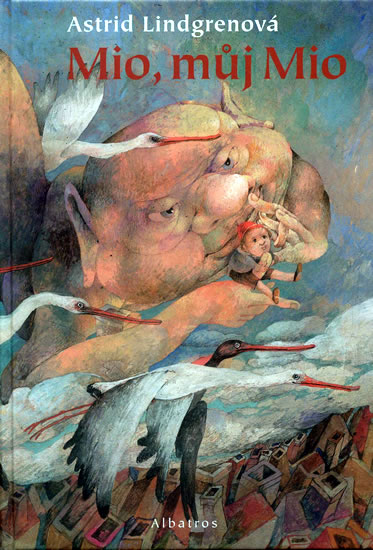 Bratři Lví srdce (1973, č. 1994)
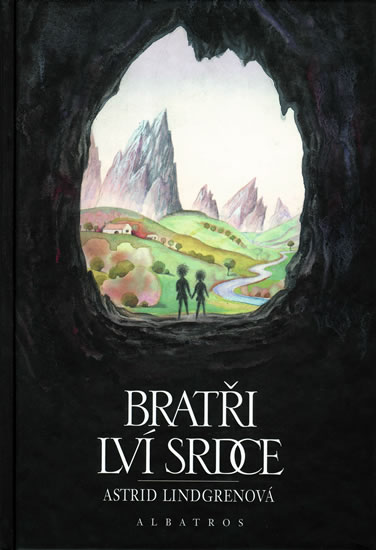 Karkulín ze střechy (1955, č. 1983)
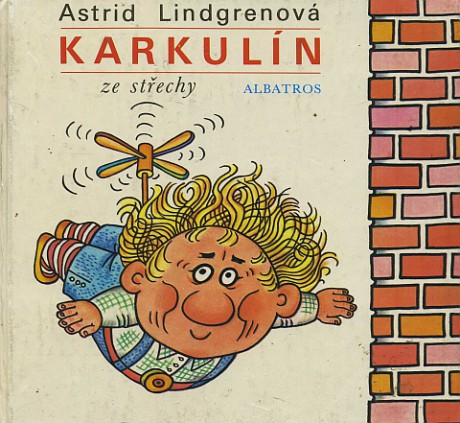 Emil Neplecha (Emil z Lönnebergy, 1963 – 1970)
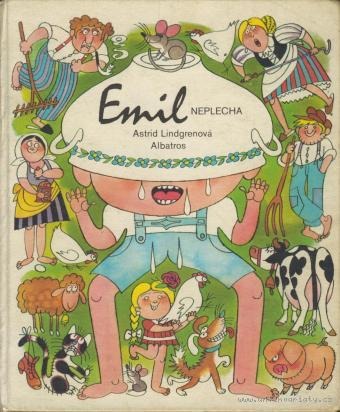 Ronja, dcera loupežníka (1981, č. 1987)
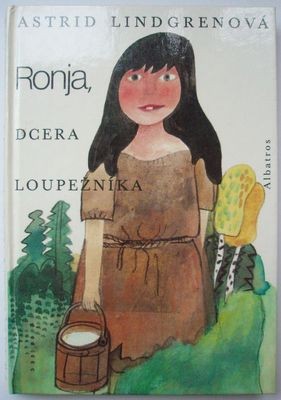 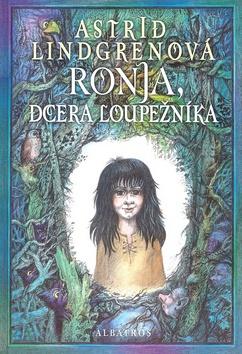